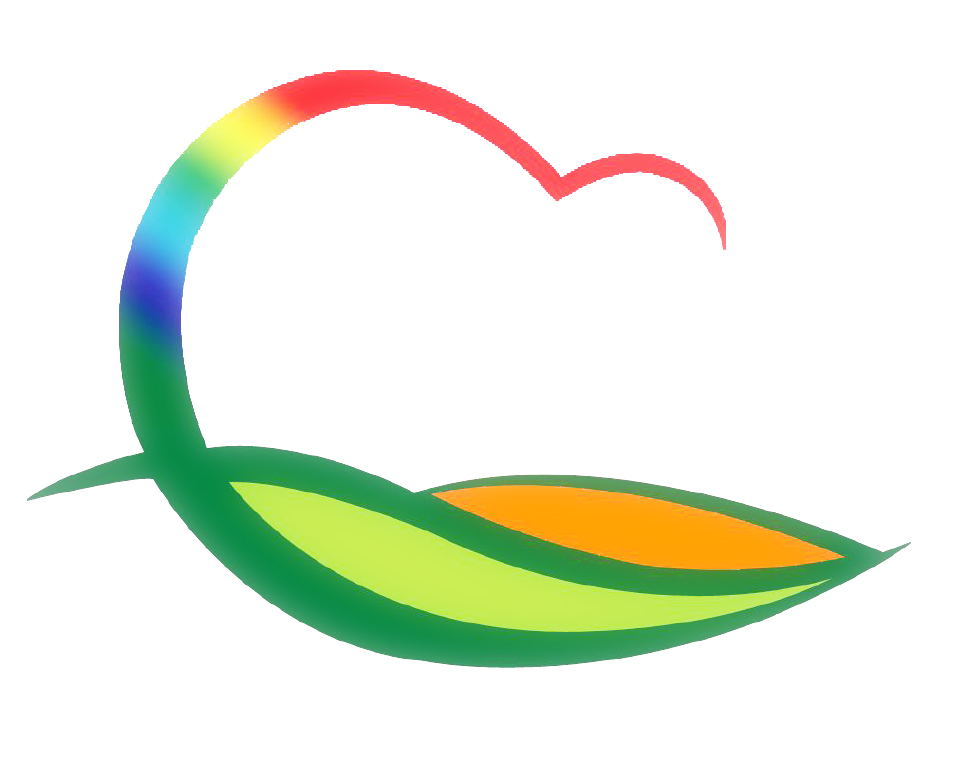 경   제   과
4-1. 영동전통시장 상인교육 (2회차)
11. 11.~ 11. 13. (18시~20시) / 상인회 교육장/ 40여명 
11. 15. (금) / 안면도 수산시장 견학
4-2.  영동산업단지 지원시설 잔여용지 분양홍보
홍보기간 : 분양완료시까지 / 잔여용지 : 6필지
현수막·신문 등 홍보매체 활용 / 수의계약
4-3. 하반기 사회적기업 합동점검
11.12.(목) 11:30/ ㈜서호/3명(고용노동부·충청북도·영동군)
사회적기업 인·지정요건 준수여부 및 재정지원사업 점검
4-4. 영동농공단지 운영협의회 개최
11. 14. (목) 11:30 / 이수한우 / 8개 업체
영동농공단지 입주업체 상호 교류 및 애로사항 청취
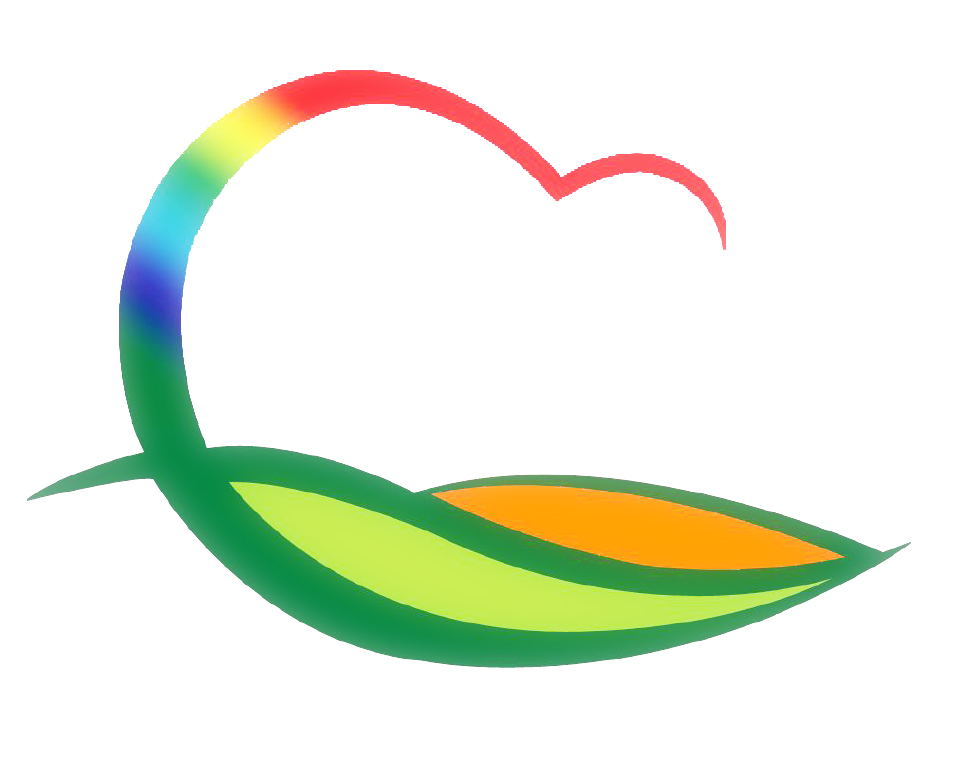 환  경  과
[Speaker Notes: 먼저, 지금의 옥천입니다.]
4-1.  동절기 미세먼지 대비 운행차 배출가스 특별 단속
11. 11. ~ 11. 22. / 용산면 율리(자원순환센터 앞)
매연과다배출 차량 단속(비디오카메라)
4-2. 영동공공하수처리시설 증설사업에 따른 벤치마킹
11. 11. ~ 11. 14. / 보은군, 천안시 
조경시설 및 부대시설 벤치마킹
4-3. 자원순환센터  소각시설  정기점검
11. 16. ~ 11. 20. / 자원순환센터 
소각시설 정기점검 및 가동중지
4-4. 기타 현안업무
운행경유차 조기폐차 지원사업 재공고 / 90백만원
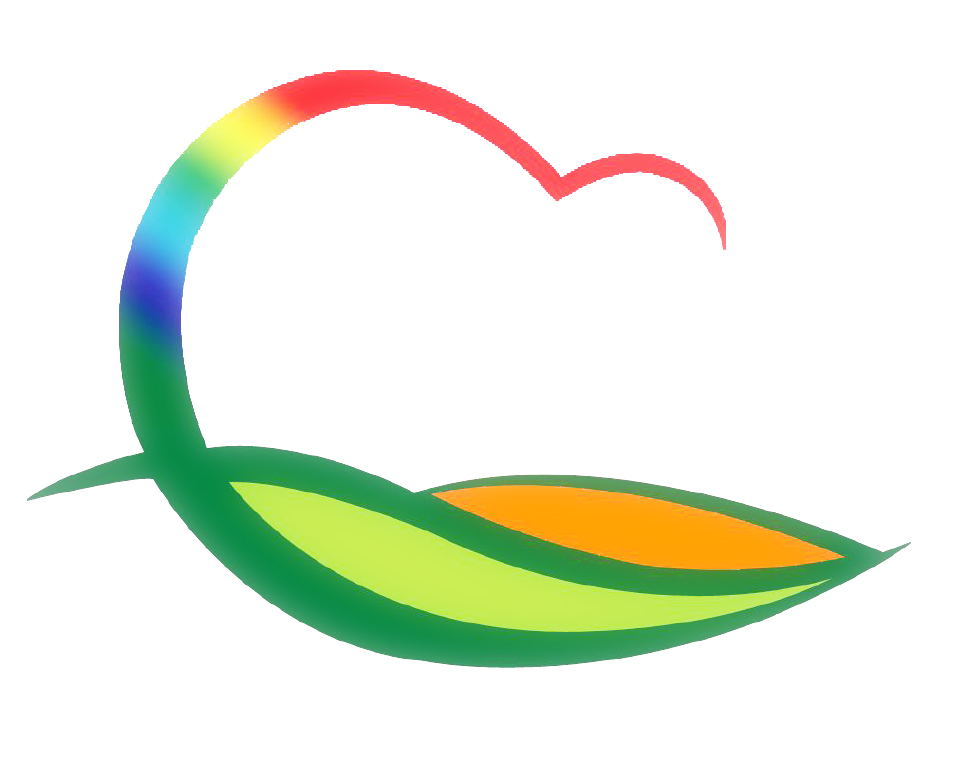 농  정  과
[Speaker Notes: 먼저, 지금의 옥천입니다.]
4-1. 농촌체험마을 관계자 회의 개최
11.15.(금) 14:00 / 2층 상황실 / 사무장 등 22명
활성화 방안 모색 및 건의사항 청취 등
4-2. 공공비축미곡 매입 추진
(단위 : 포대/40kg)
4-3. 생명농업특화지구육성사업 추진상황 현지점검
11.14.(목) / 3명(도 담당팀장 및 담당자, 군 1)
세부사업별 현장점검 및 지자체 의견수렴 등
4-4. 기타업무
토종벌 육성사업 추진 : 11.15.(금)까지 / 보조결정
아프리카돼지열병 방역 추진 : 상황종료 시 까지
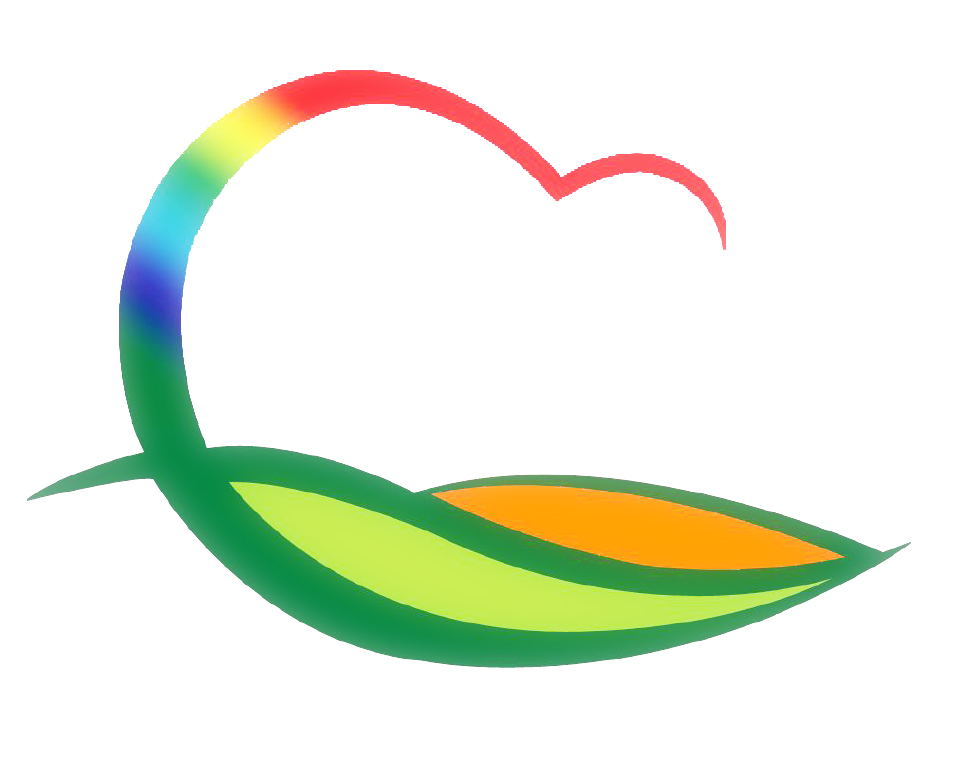 산   림   과
[Speaker Notes: 먼저, 지금의 옥천입니다.]
4-1. 2020년 조림사업 실시설계 용역 추진
황간면 난곡리 산60-2 번지 외 24필지 / 72ha  / 19백만원

 4-2. 소나무재선충병 예방나무주사(2차)사업 추진
학산면 범화리 산8번지 외 2필지 / 19.79ha / 28백만원

 4-3. 숲해설가 위탁교육 현장심사
11. 13.(수) / 산림청 담당 사무관 외 1명 
교육장소(여성회관) 및 실습장소(용두공원) 현장심사

 4-4. 감나무 가로수 전정사업 추진
관내 가로수 식재지 일원 / 85백만원
감나무 및 은행나무 1,082본 전정

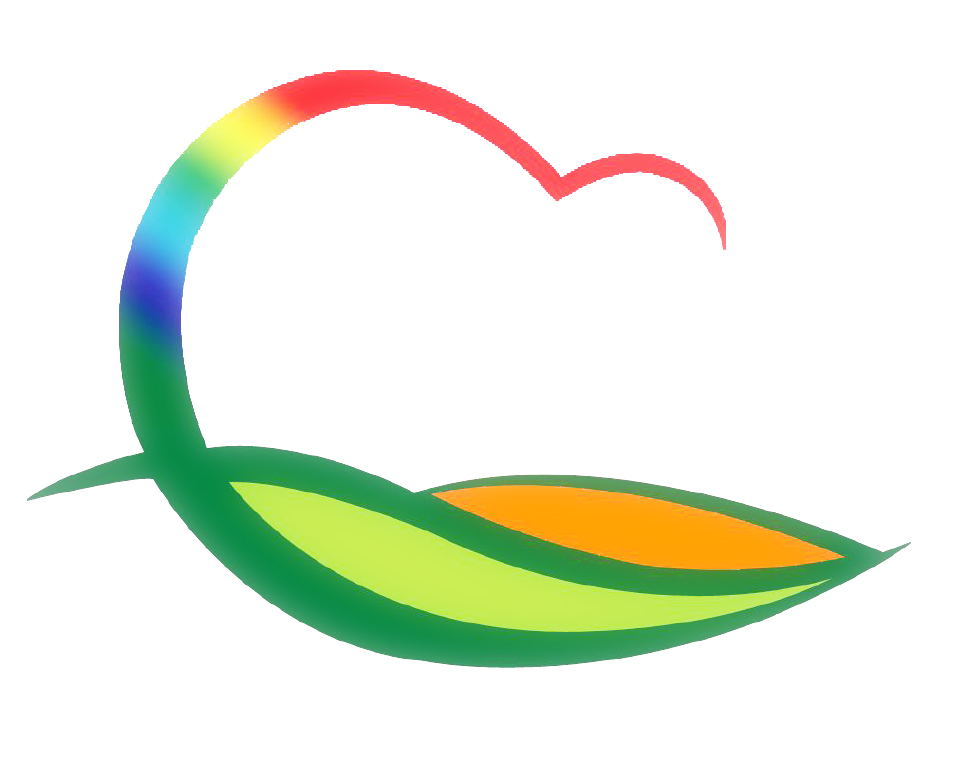 건설교통과
[Speaker Notes: 먼저, 지금의 옥천입니다.]
6-1. 유가보조금 의심거래 점검
대  상 : 개인택시(85대), 법인택시 3개사, 화물(139대), 
               버스(동일버스)
내  용 : 유가보조금관리시스템 상  부정수급 의심거래 
                상시 모니터링 등 행정조사
등  
6-2. 노근~우천간 도로확포장공사 추진
사업비/위치 :  840백만원/ 황간면 노근리 (경부고속도로통과구간)
사 업 량  :  도로확포장  L=0.34km,  B=8.5(7.5)m
내     용  :  공사 착공
등  
6-3. 학촌~마곡간 도로확포장공사 추진
사 업 비 :  1,755백만원
사 업 량  :  도로확포장  L=1.01km,  B=6.5(5.5)m
내     용  :  공사 착공
6-4. 농업생산기반조성사업 추진
지표수보강개발사업 : 부릉,묘동지구 /착공/4,700백만원
수리시설개보수사업 : 유전, 금계, 돈대지구/착공/4,700백만원
농업생산기반시설정비사업 : 오탄지구 외 13개지구/600백만원
6-5. 농촌 신활력 플러스 사업 추진
위      치 : 영동군일원
사 업  비 : 70억원(국비49억,군비21억)
사업내용 : 와인공장건축, 활동조직거점센터,
                   지역역량강화(S/W) /기본계획 승인
6-6. 기타업무
농촌일손 돕기
  - 일시/11. 14.(목) 09:30 ~ / 양산면 원당리 407 김복진 농가
  - 작업내용/참여인원 : 사과따기/18명(군10, 면8)
2019년 영동군 마을리더교육
  - 일시 : 11. 13.(수) ~11.15.(금) 
  - 장소 : 노근리 평화공원/30명
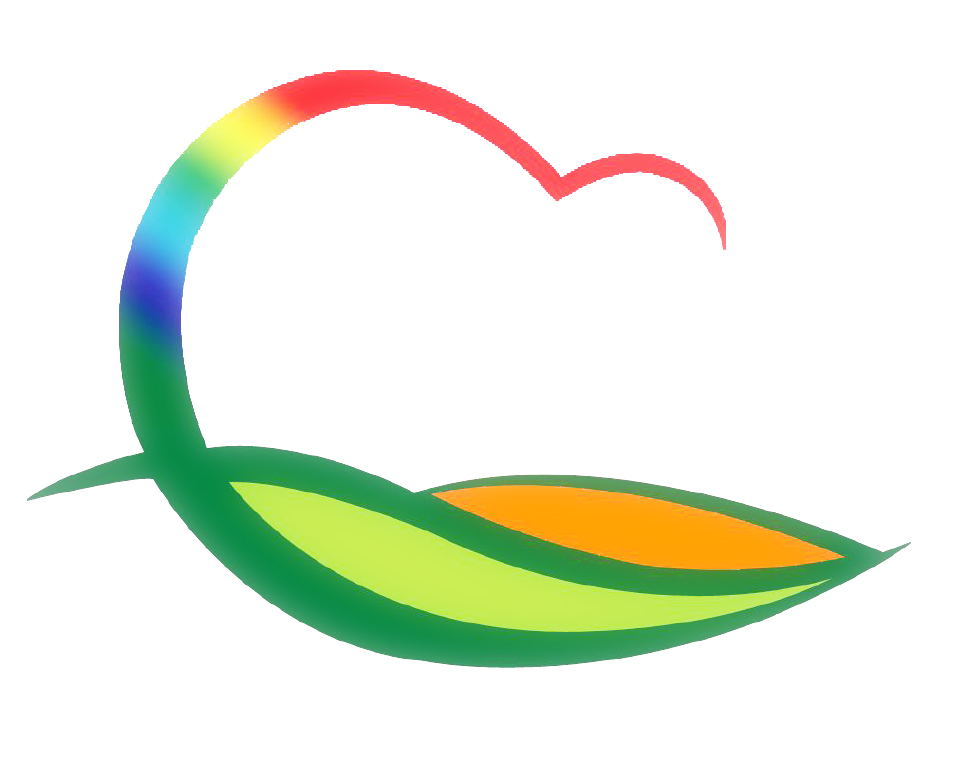 도 시 건 축 과
3-1. 영동읍 전선지중화 사업 추진
소화의원 ~ 중앙지구대 (0.6km) : 케이블 인입작업
세 무 서 ~ 영동문화원 (0.6km) : 굴착 공사
3-2. 2019 소규모 지역개발사업 집행
원당리(본동) 마을안길정비 외 6건 / 사업비 : 180,000천원
3-3. 부용지구 새뜰마을 공동작업장 신축공사 준공
부용리 373번지 / 공사비 : 175,666천원 / 건축면적 : 153.55㎡
준공일 : 11. 15. (금)